2/1/2024
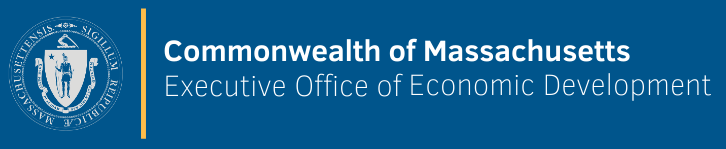 Site ReadinessGuidance Webinar
Community One Stop for Growth
Webinar Road Map
What is the Community One Stop for Growth?
 Where does this program fit in the One Stop?
 Important program parameters.
 How to be competitive.
 Examples of successful applications.
 Completing the application.
 Key dates and information.
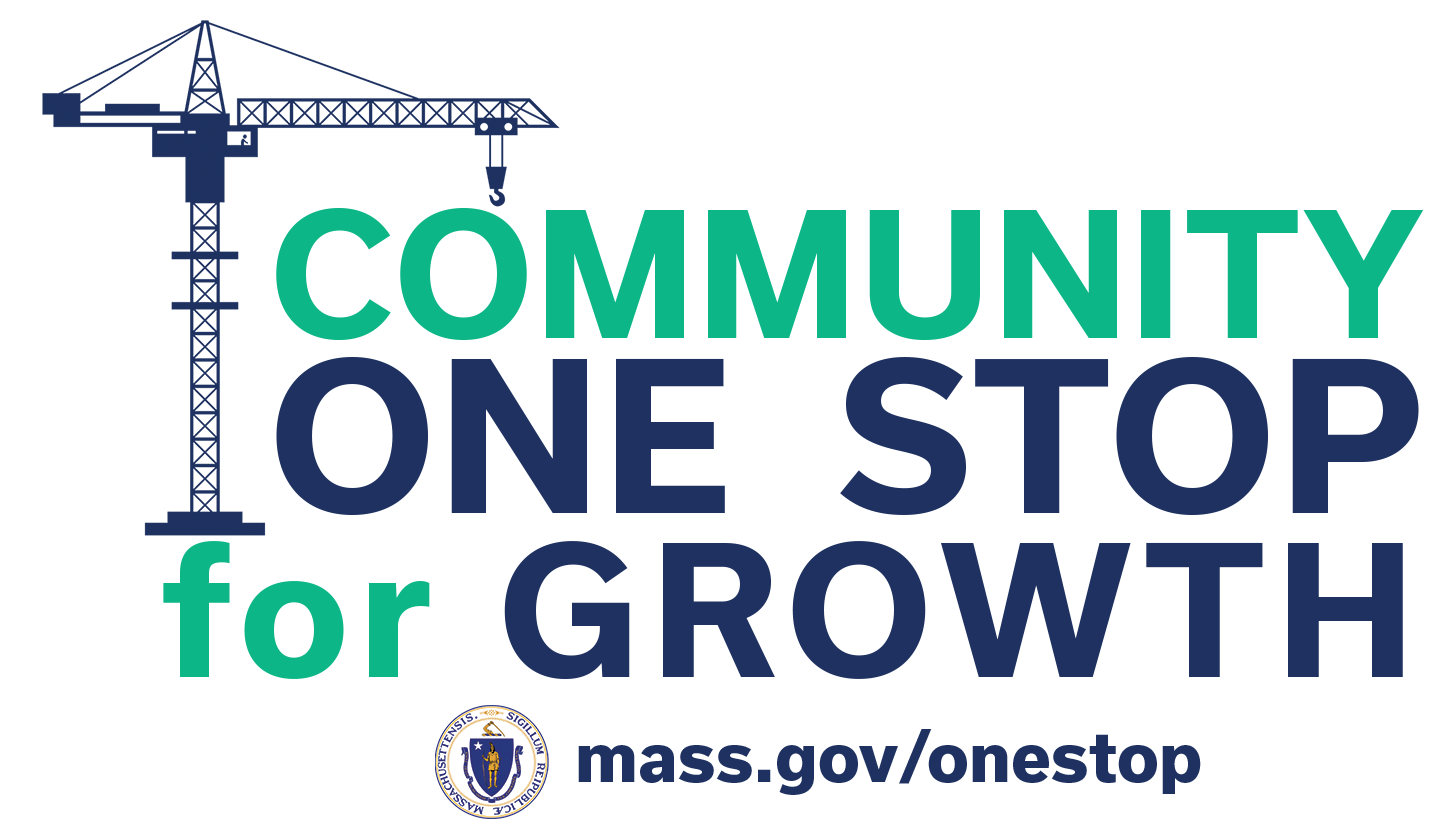 2
What is the Community One Stop for Growth?
The Community One Stop for Growth is the main driver of economic development in the Commonwealth. 

The One Stop is a single application portal and collaborative review process designed to streamline the experience for the applicant and better coordinate economic development programs and staff on engagement and grant making.
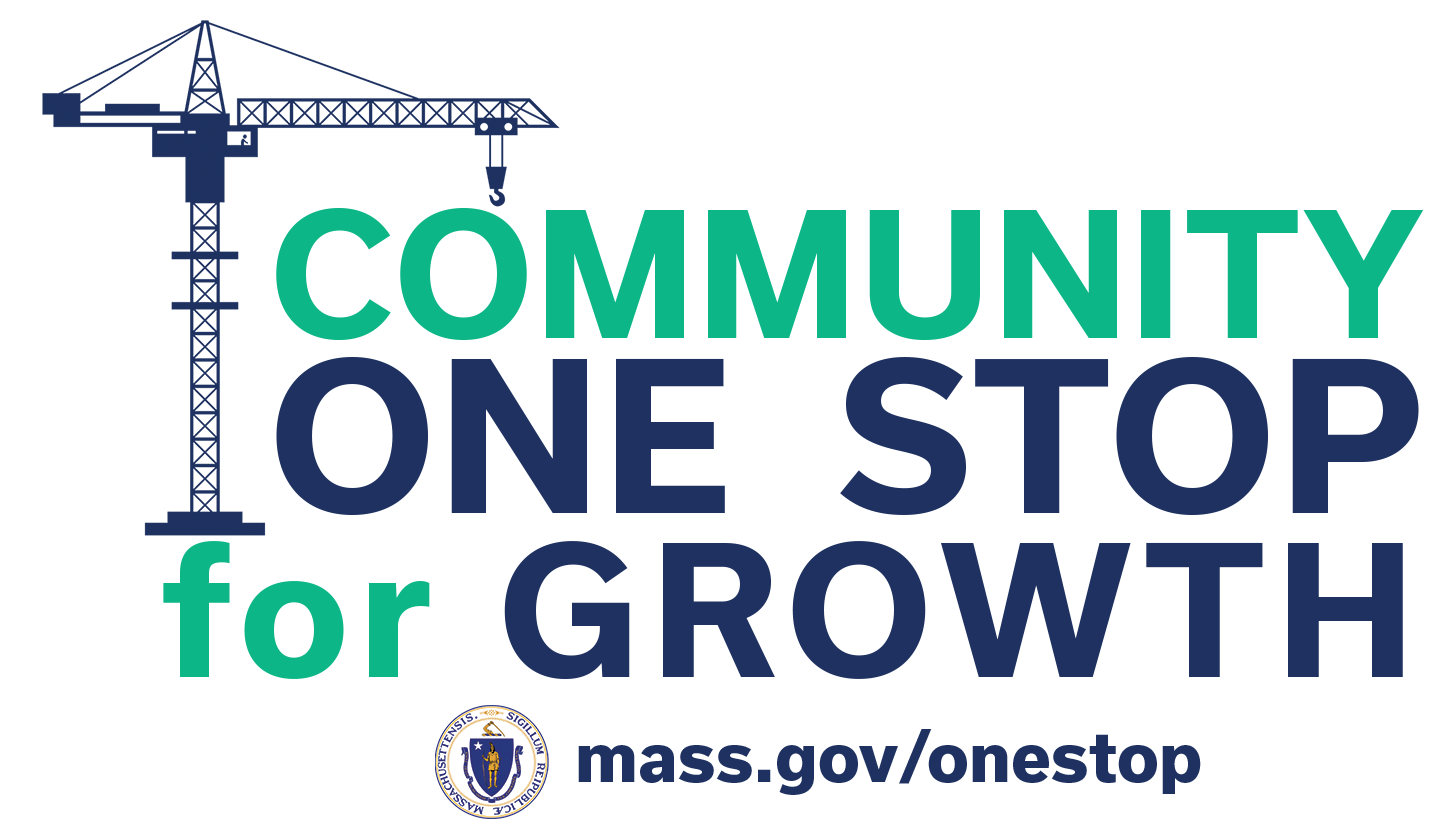 3
What is the Community One Stop for Growth?
4
Site Readiness Program Overview
MassDevelopment
MassDevelopment is the state’s development finance agency and land bank, working with businesses, nonprofits, banks, and municipalities to stimulate economic growth across the Commonwealth. 

What We Offer
Finance
Bond Financing
Grants
Loans & Guarantees
Tax Credits
PACE Financing

The Commonwealth’s Land Bank
As a land bank, we help smaller and under-resourced communities address vacant properties; help address larger or more complex properties or projects across the state; and administer and distribute funding.
Real Estate
Development Projects
Technical Assistance
Site Readiness Program
5
Site ReadinessProgram Overview
Program Staff
Amanda Gregoire
Director of Site Planning
Email: agregoire@massdevelopment.com
	
Purpose of the program
To increase the Commonwealth’s inventory of large, well-located, project-ready sites; to accelerate private-sector investment in industrial, commercial, and mixed-use projects; and to support the conversion of abandoned sites and obsolete facilities into clean, actively used, tax-generating properties.  
Who’s eligible?
Municipalities	
Municipal agencies or authorities (Redevelopment Authority, Economic Development Industrial Corporation, Economic Development Authorities)
Non-profit entities
6
Where Does Site Readiness Fit in the One Stop?
7
Project Parameters
8
How to be Competitive
What is the key information that program reviewers take into consideration?
Community support for the proposed use type
As-of-right zoning or affirmative statement from applicant to seek as-of-right zoning 
Regional impact and appropriateness
Potential level of private investment
Site access
Site control
Marketability of the site 
Availability of matching funds
Are there any particularly important questions?
What is the size and scale of development proposed (the program is targeting at least 50,000 SF of developable space)?
Is this project consistent with existing municipal master plan and/or regional plans?
What attachments should applicants be prepared to include in their applications?
Site plans, building plans, parcel information, maps, photos, project budget
9
Successful Application Example #1
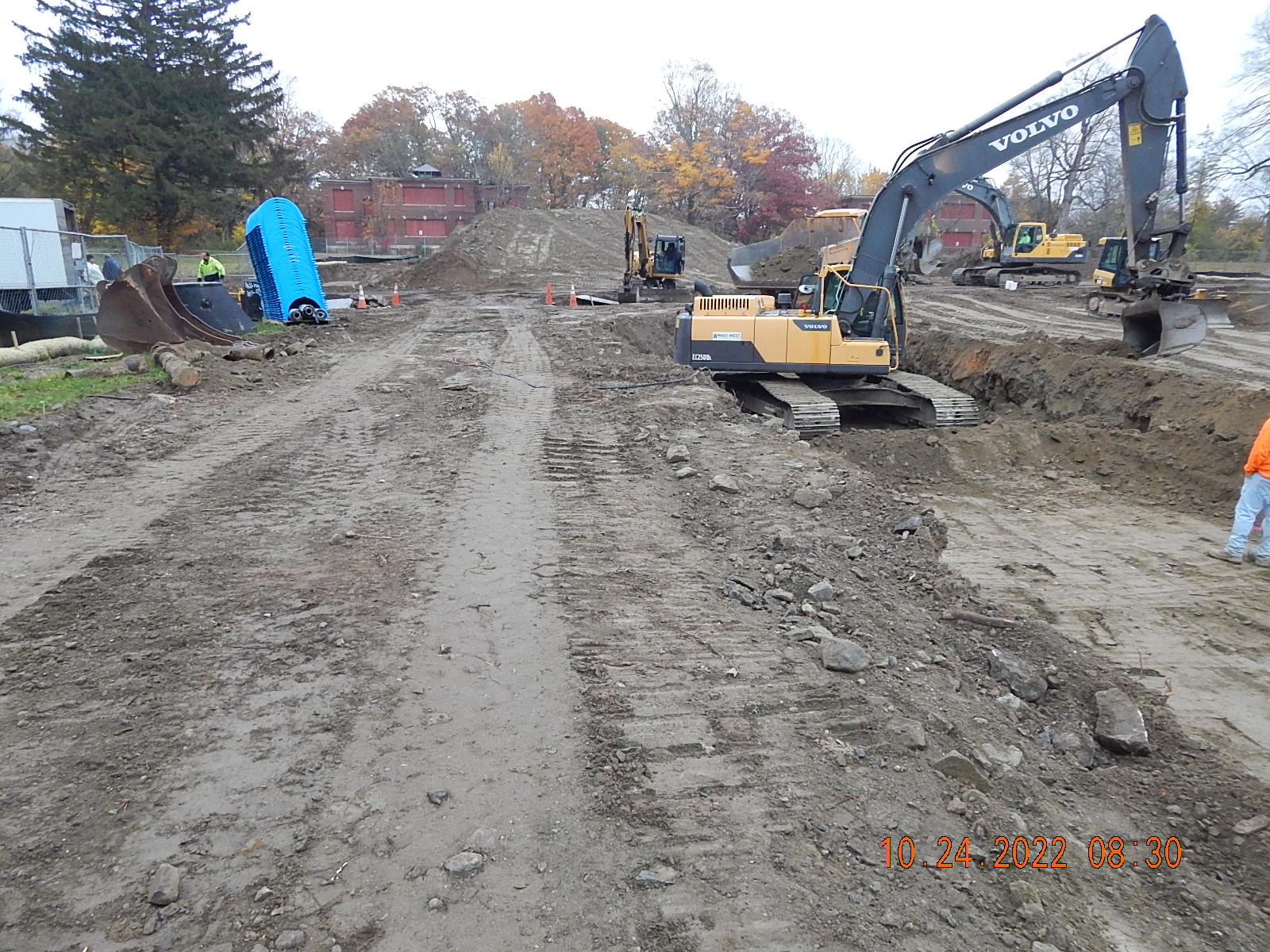 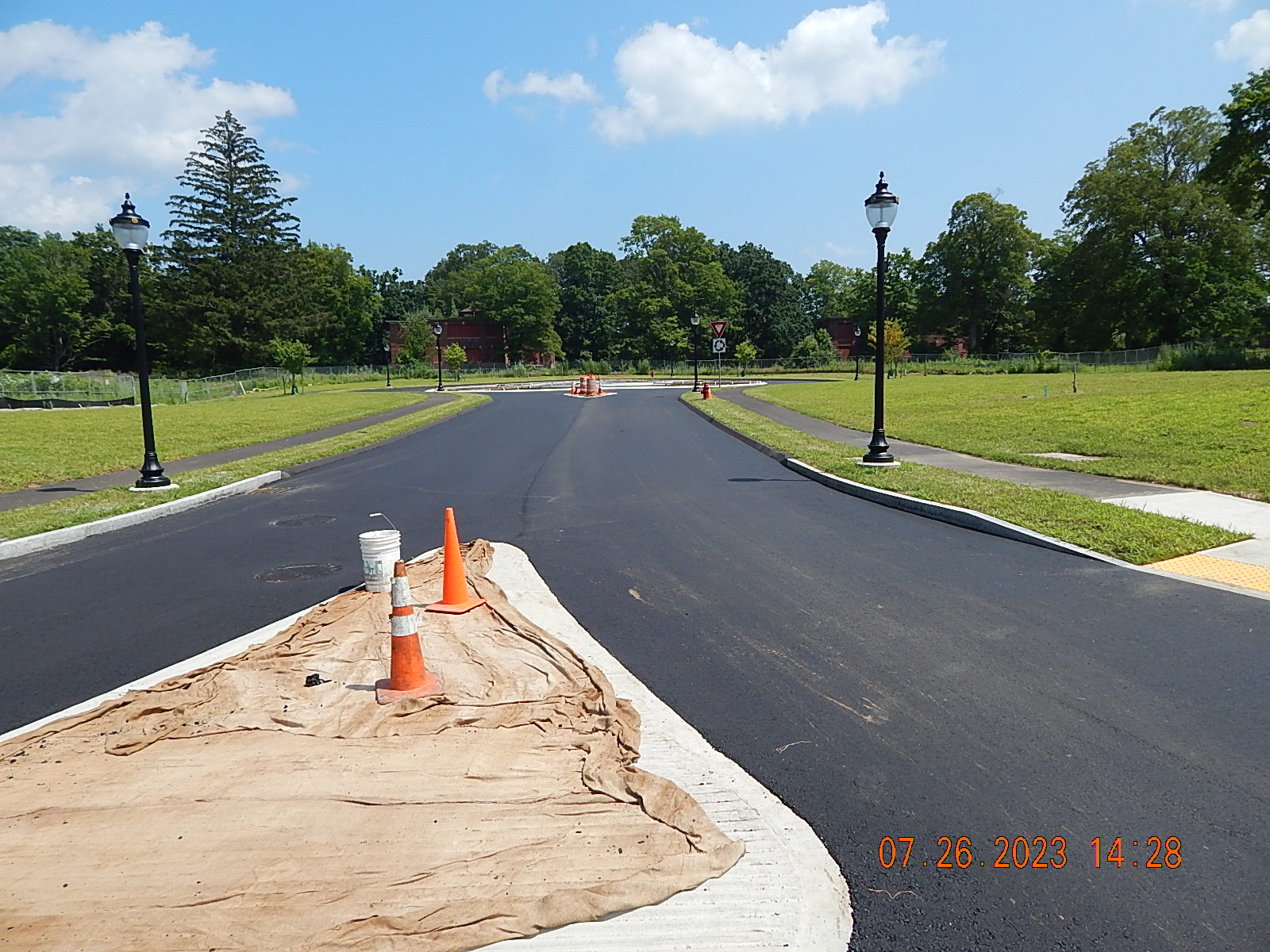 10
Successful Application Example #2
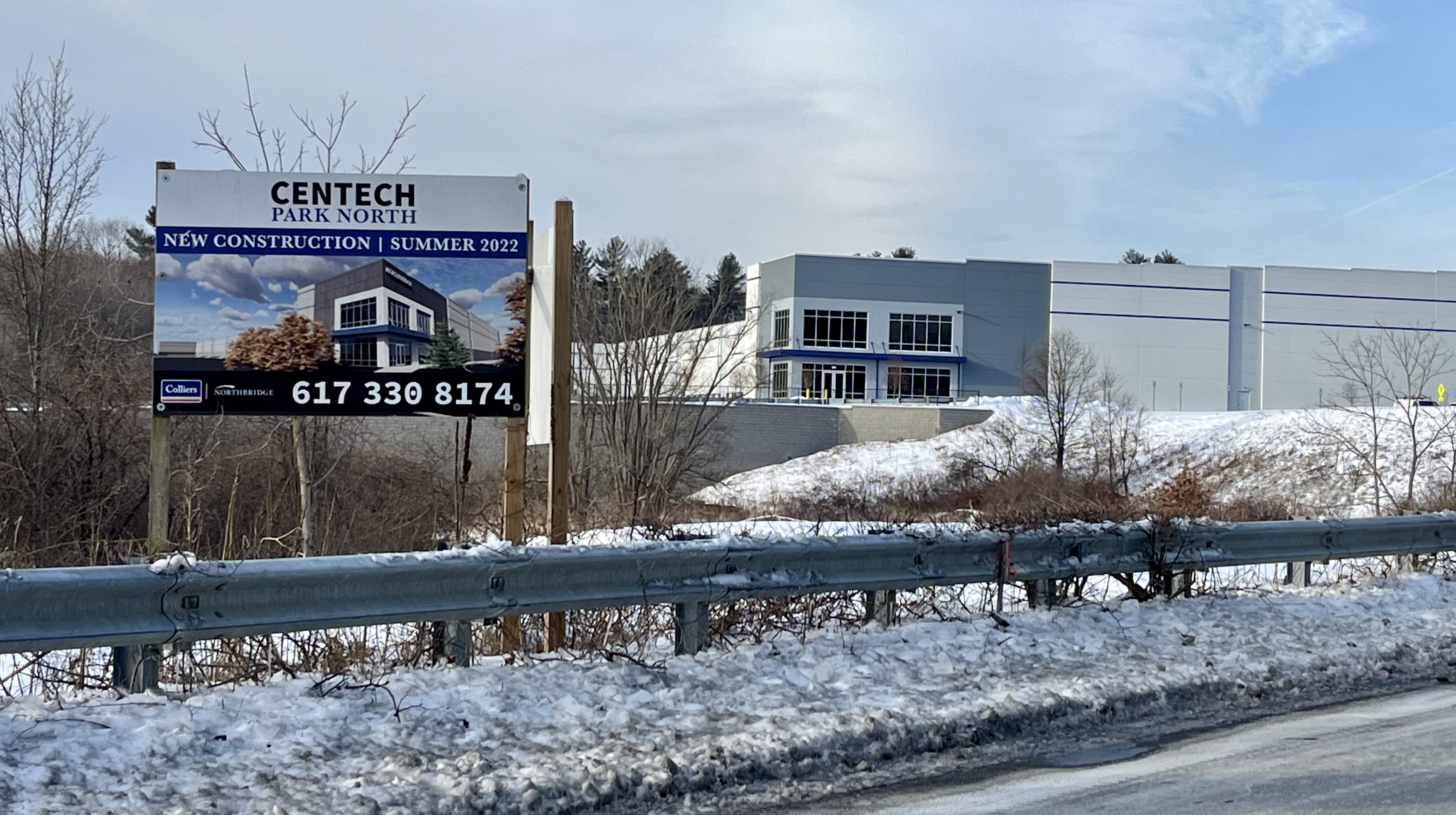 11
Successful Application Example #3
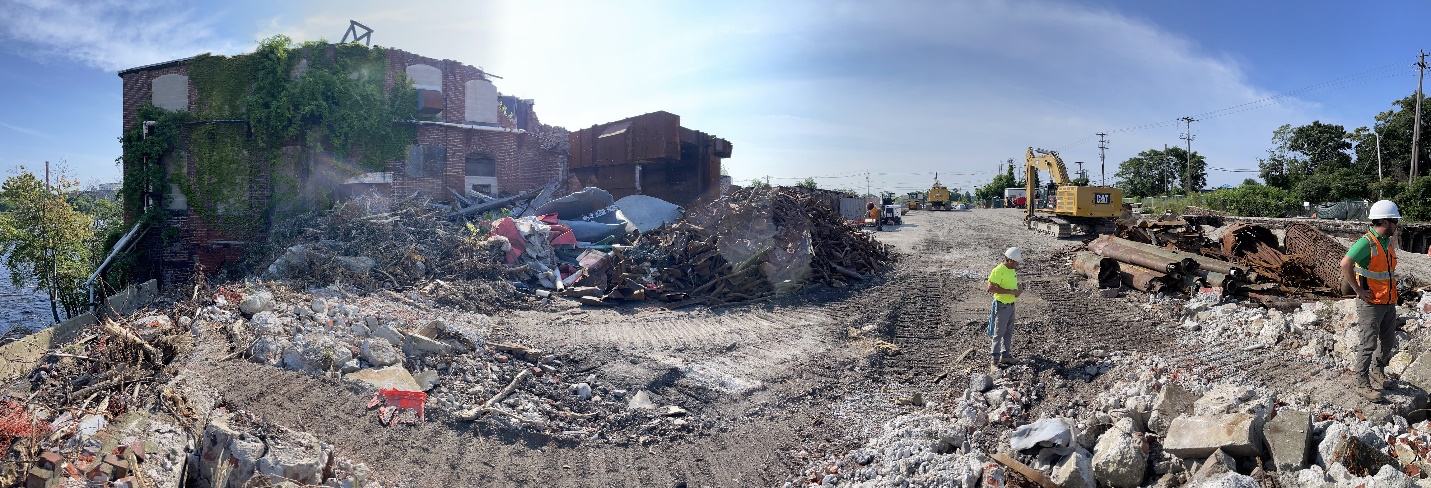 12
Completing the Full Application
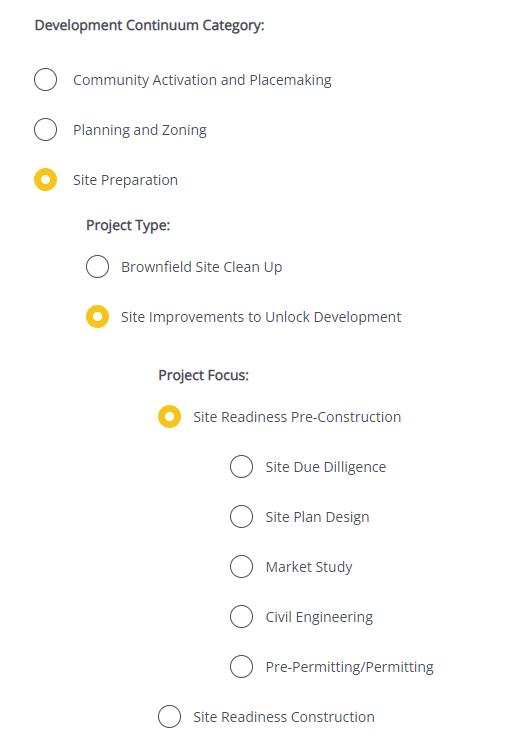 Key Question: In Section 2 of the Full Application, applicants are asked to indicate the Project Category. To be reviewed by the Site Readiness Program in Pre-Construction, applicants should make the following selections in question 2.4:





Visit www.mass.gov/onestop to view: One Stop Webinar 2: Application Guidance
13
Completing the Full Application
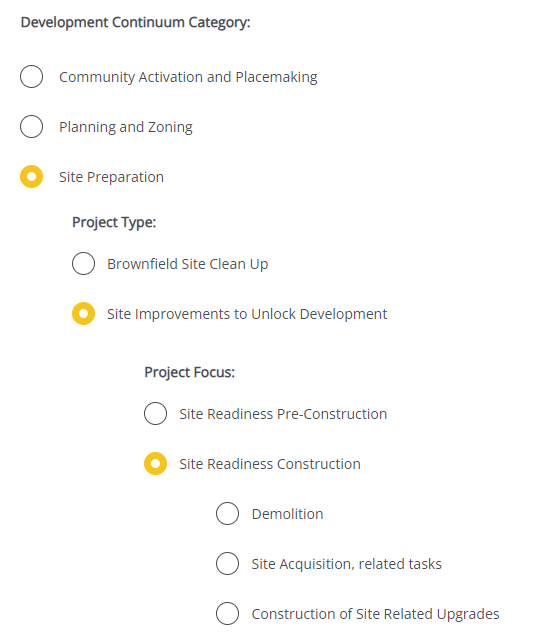 Key Question: In Section 2 of the Full Application, applicants are asked to indicate the Project Category. To be reviewed by the Site Readiness Program in Construction, applicants should make the following selections in question 2.4:





Visit www.mass.gov/onestop to view: One Stop Webinar 2: Application Guidance
14
FY25 Round Timeline
Jan.
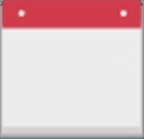 Full Application and Expression of Interest Open (January) – The Full Application is the official form for submitting all funding requests. Applicants may now begin to work on applications in the IGX system, however applications will only be accepted during the submission period. 

One Stop Guidance Phase (January – May) – A series of webinars will be hosted be both the One Stop Team and staff from each program within the One Stop. In addition, office hours will be hosted to answer applicant questions. Visit www.mass.gov/onestop for the full schedule of webinars and office hours.

Full Application Submission Period (May-June) – Applicants may submit their Full Application(s) beginning May 6, 2024. All applications must be submitted by the Full Application deadline of 11:59 p.m. on Wednesday, June 5.

Review and Evaluation (July – August) – All complete and eligible Full Applications submitted by the deadline will be reviewed and evaluated by the corresponding program managers at each state agency. The One Stop team will also conduct joint application reviews across agencies. Based on the program’s criteria, each program will prepare its list of applications recommended for funding, to be further reviewed and approved by agency and Secretariat leadership.
Notification of Grant Decisions (September) – Once final recommendation have been approved, applicants will be notified of grant decisions in writing, and announcement events will be scheduled.
Sept.
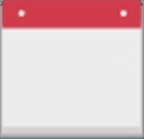 15
Opportunities for Guidance
Visit www.mass.gov/onestop for more information on:

Expression of Interest
Complete an Expression of Interest to see if your project(s) is eligible for funding through the One Stop and get tips for preparing your application.
One Stop and Program Webinars
Recordings of all One Stop webinars are now available on the One Stop website.
Office Hours
One Stop General Guidance Office Hours – One Stop staff will hold office hours to discuss general One Stop process and technology questions.
Program Office Hours – Staff from each program will hold an office hour to answer applicant questions related to the program.
Office hours: Wednesday, March 6th at 10AM
16